CSC 2231: Parallel Computer Architecture and ProgrammingGPUs
Prof. Gennady Pekhimenko
University of Toronto
Fall 2017
The content of this lecture is adapted from the slides of 
Tor Aamodt (UBC)
Project Progress Report
Due next week Friday (Nov. 3rd)
Ask questions after the class
2
Review #7
GPUs and the Future of Parallel ComputingSteve Keckler et al., IEEE Micro 2011

Due Nov. 10
3
Review #5 Results
4
What is a GPU?
GPU = Graphics Processing Unit
Accelerator for raster based graphics (OpenGL, DirectX)
Highly programmable (Turing complete) 
Commodity hardware 
100’s of ALUs;  10’s of 1000s of concurrent threads
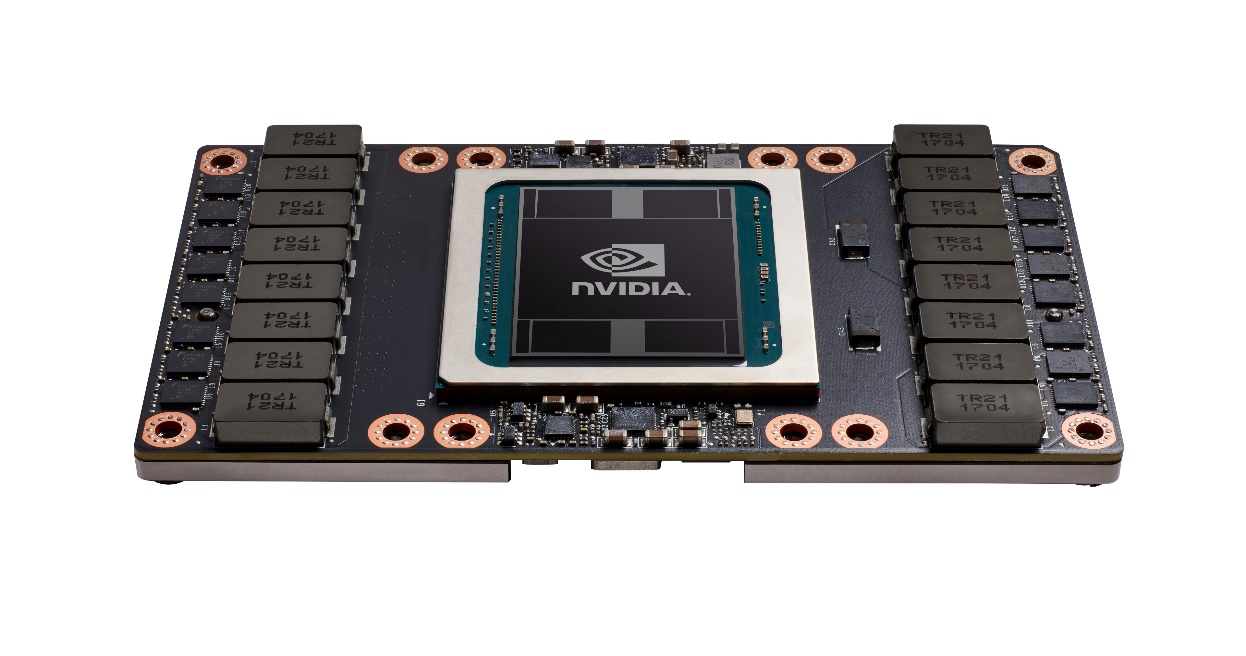 NVIDIA Volta: V100
5
The GPU is Ubiquitous
+
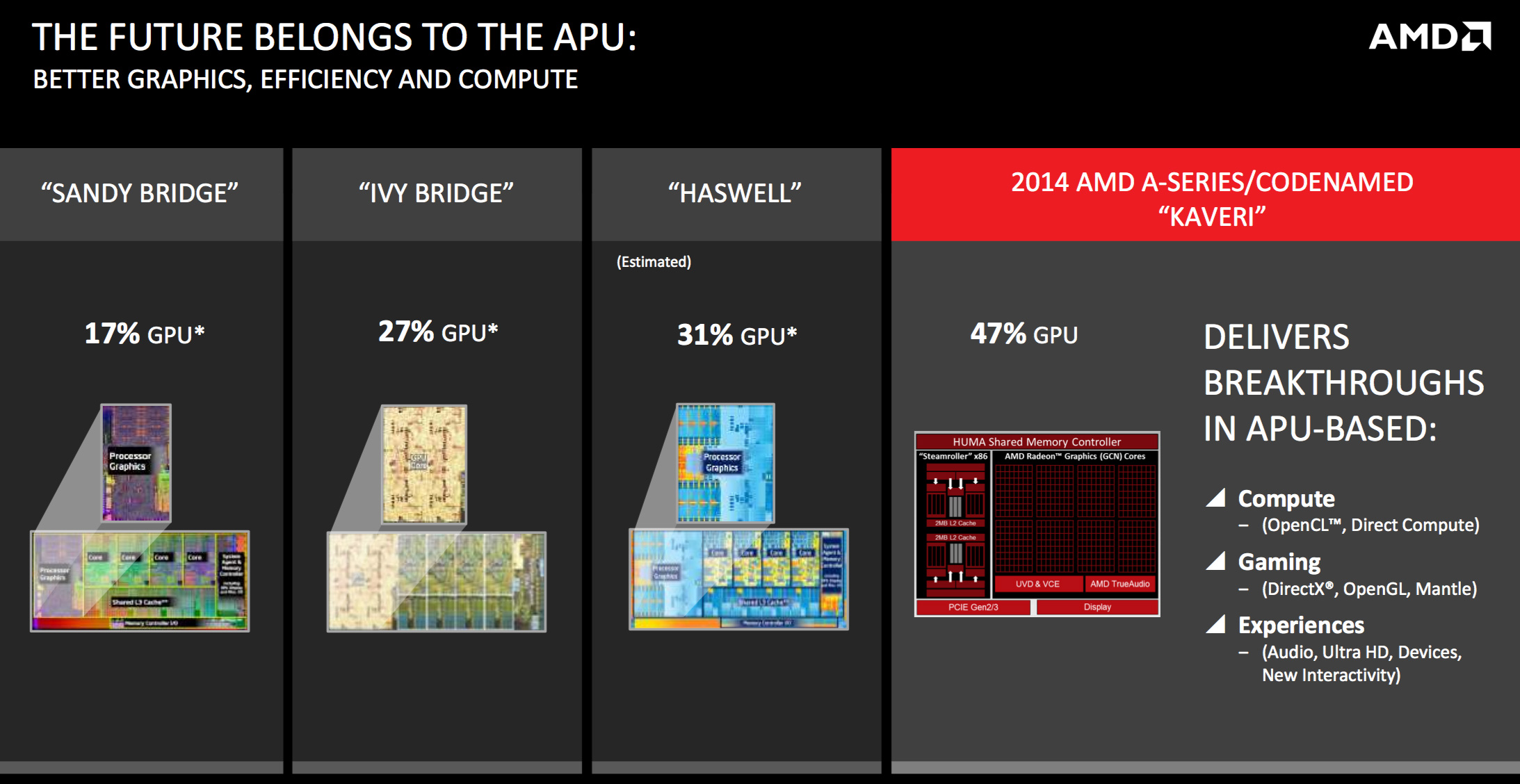 [APU13 keynote]
6
“Early” GPU History
1981:  IBM PC Monochrome Display Adapter (2D)
1996:  3D graphics (e.g., 3dfx Voodoo)
1999:  register combiner (NVIDIA GeForce 256)
2001:  programmable shaders (NVIDIA GeForce 3)
2002:  floating-point (ATI Radeon 9700)
2005:  unified shaders (ATI R520 in Xbox 360)
2006:  compute (NVIDIA GeForce 8800)
7
[Speaker Notes: GPGPU
Origins
Use in supercomputing 
CUDA => OpenCL => C++AMP, OpenACC, others
Use in Smartphones (e.g., Imagination PowerVR)
Cars (e.g., NVIDIA DRIVE PX)]
GPU: The Life of a Triangle
+
process commands
Host
/
Front End
/
Vertex Fetch
transform vertices
Vertex Processing
to screen
-
space
-
generate per
Primitive Assembly
,
Setup
r
triangle equations
e
l
l
o
generate pixels
,
delete pixels
r
Rasterize
&
Zcull
t
n
that cannot be seen
o
C
r
Pixel Shader
e
f
f
u
B
transparencies
determine the colors
,
e
Texture
and depth of the pixel
m
a
r
F
do final hidden surface test,
blend
Pixel Engines
(
ROP
)
and write out color and new depth
[David Kirk / Wen-mei Hwu]
8
+
pixel color result of running “shader” program
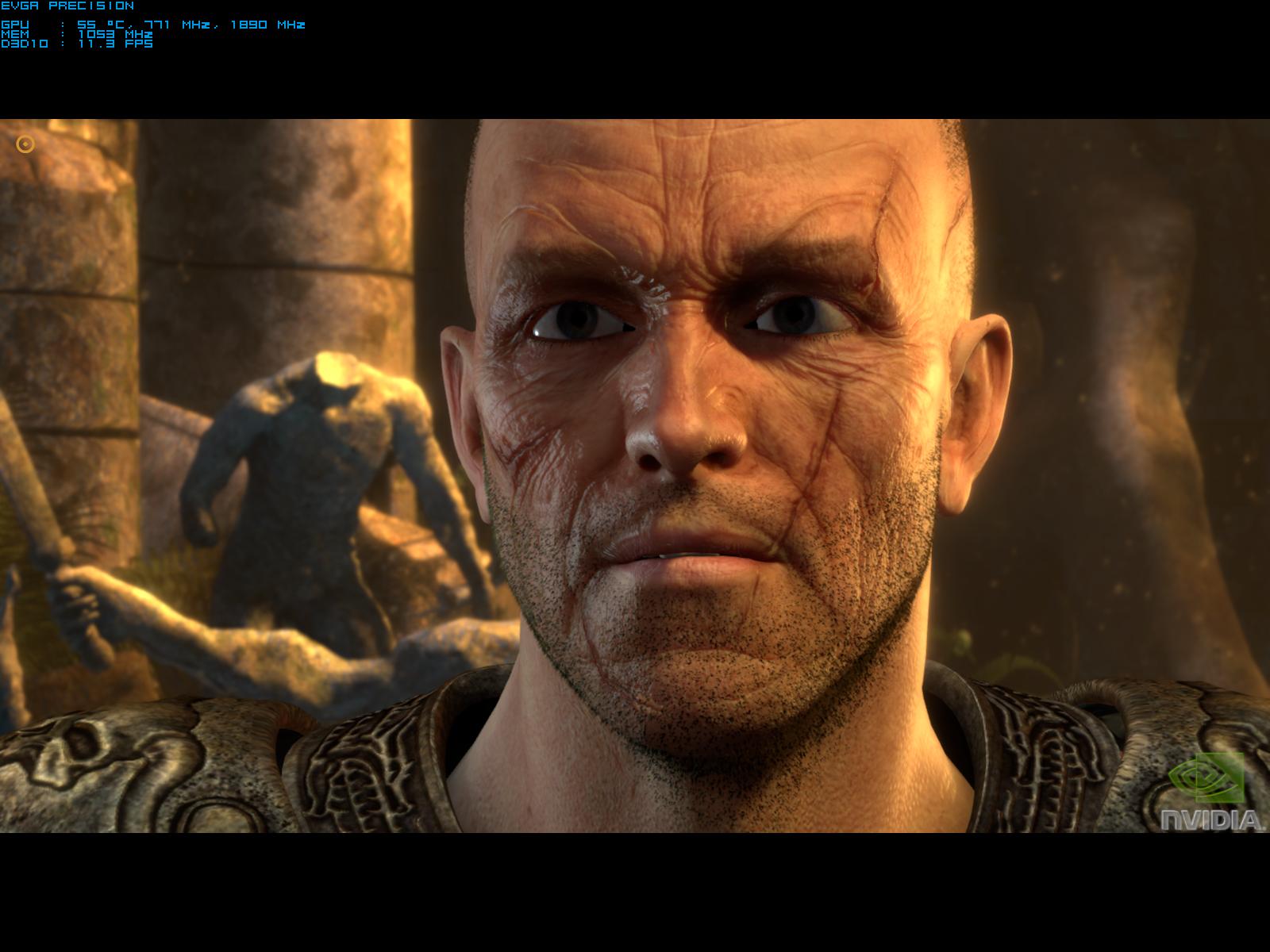 9
[Speaker Notes: Each pixel the result of a single thread run on the GPU]
Why use a GPU for computing?
GPU uses larger fraction of silicon for computation than CPU.  
At peak performance GPU uses order of magnitude less energy per operation than CPU.
CPU
2nJ/op
GPU
200pJ/op
Rewrite Application
Order of Magnitude More Energy Efficient
However….
Application must perform well
10
Control
ALU
ALU
ALU
ALU
DRAM
Cache
DRAM
+
GPU uses larger fraction of silicon for computation than CPU?
CPU
GPU
[NVIDIA]
11
CSC 2231: Parallel Computer Architecture and ProgrammingGPUs
Prof. Gennady Pekhimenko
University of Toronto
Fall 2017
The content of this lecture is adapted from the slides of 
Tor Aamodt (UBC)